Figure 9. Quantification of the spatial relationship between CO blobs and ocular dominance columns. These graphs plot ...
Cereb Cortex, Volume 17, Issue 6, June 2007, Pages 1283–1291, https://doi.org/10.1093/cercor/bhl038
The content of this slide may be subject to copyright: please see the slide notes for details.
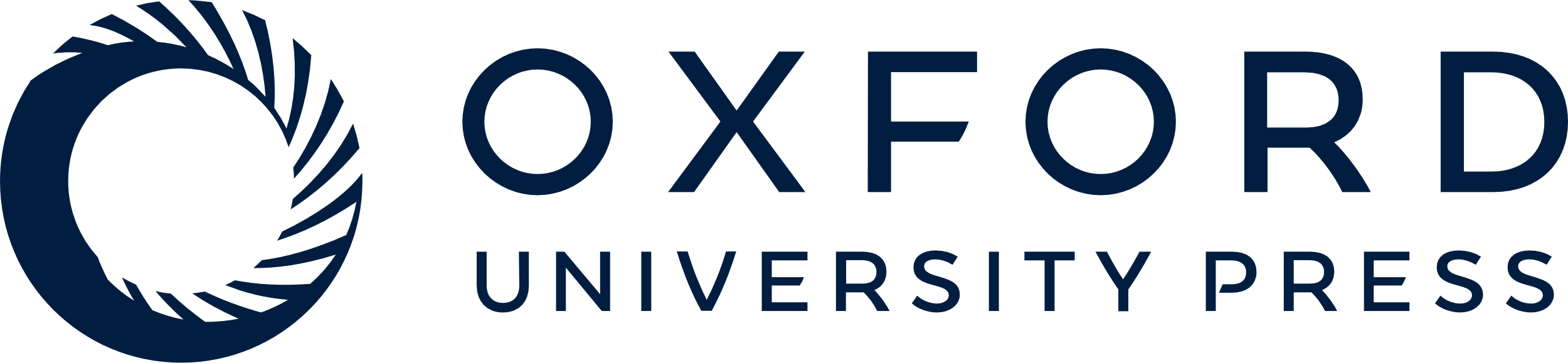 [Speaker Notes: Figure 9. Quantification of the spatial relationship between CO blobs and ocular dominance columns. These graphs plot the distribution of nondeprived (A) and deprived (B) blob position within an ocular dominance column, from the center of a column to the border. The distance from the center of a blob to the nearest column border was calculated and divided by half of the total column width at that position. This provided a number that ranged from 1, for blobs aligned with the center of an ocular dominance column, to 0, for blobs aligned with a border. The distribution of positional measurements for both nondeprived and deprived blobs was skewed to the left, indicating that the majority of blobs were located near the center of an ocular dominance column and few were positioned along a border. A chi-square statistic revealed that the distribution of deprived and nondeprived blobs was significantly different from that expected by a random distribution (P < 0.0001). The dashed line represents the blob percentage for each column position that would be expected if blobs were randomly distributed across the ocular dominance map. Error bars represent standard deviation.


Unless provided in the caption above, the following copyright applies to the content of this slide: © The Author 2006. Published by Oxford University Press. All rights reserved. For permissions, please e-mail: journals.permissions@oxfordjournals.org]